Correct for the wrong reason: Why we should know more about Mathematical Common Student Errors in e-Assessment questionsProject team: Indunil Sikurajapathi,  Karen Henderson,  Rhys Gwynllyw
Indunil 
Sikurajapathi

CSCT, FET,
University of the West of England 
Bristol
02-09-2022
Presented at the Continuing Excellence in Teaching and Learning in Mathematics, Statistics and Operational Research conference (CETL-MSOR-2022) at Abertay University, Dundee.
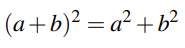 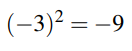 Mathematical Common Student Errors (CSEs): 
Dewis E-Assessment System: A fully algorithmic open-source e-Assessment system; developed at UWE Bristol; conducts formative and summative assessments.
CSE project at UWE Bristol: detect Mathematical CSEs and provide tailored feedback in Dewis e-Assessment questions  
Correct for the Wrong Reason:
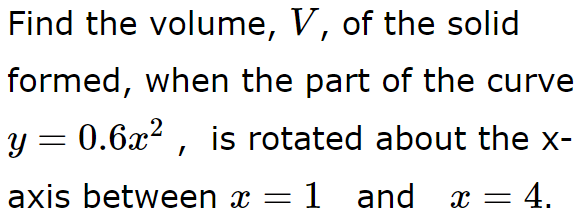 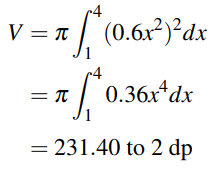 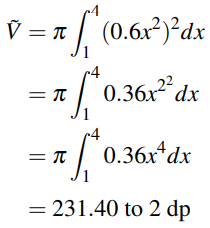 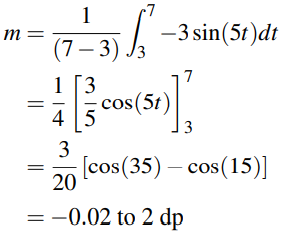 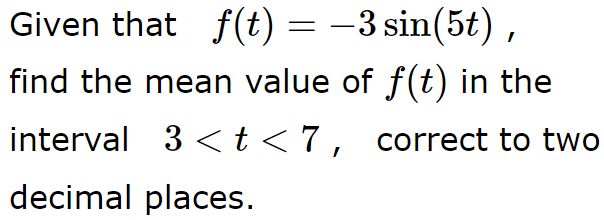 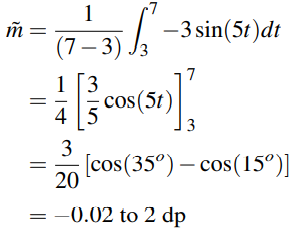 For more information about the CSE Project at UWE Bristol
Sikurajapathi, I., Henderson, K., and Gwynllyw, R., (2020) Using E-Assessment to Address Mathematical Misconceptions in Engineering Students. International Journal of Information and Education Technology. 10(5), pp.356–361. 
Sikurajapathi, I., Henderson, K., and Gwynllyw, R. (2021) Students' Perceptions of Enhanced E-assessment Feedback Addressing Common Student Errors in Mathematics. MSOR Connections. 19 (2), pp. 10-27. 
Sikurajapathi, I., Henderson, K., and Gwynllyw, R. (2022) Collection of Taxonomically Classified Mathematical Common Student Errors in E Assessments – (CSE Book). [online]. University of the West of England Bristol, United Kingdom. Available from: https://uwe-repository.worktribe.com/output/9303961 
Sikurajapathi, I., Henderson, K., & Gwynllyw, R. (2022). Gathering and Compiling Mathematical Common Student Errors in e-Assessment Questions with Taxonomical Classification . MSOR Connections, 20 (3), pp. 55-71. 
Thank you!